Red Blood Cell Morphology
Normal Red Blood Cells
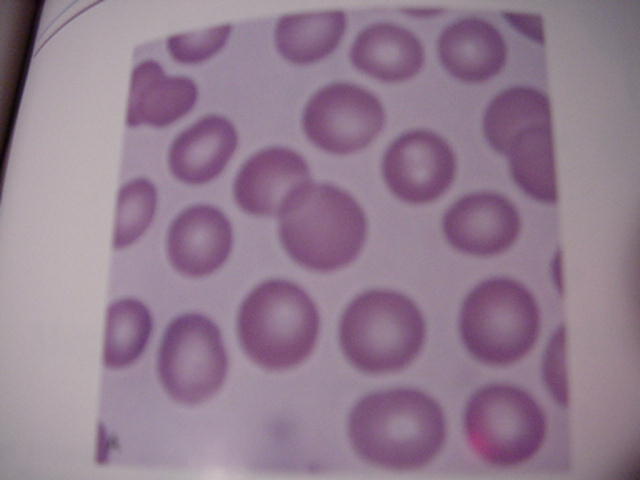 Sickle Cell Anemia
You will see the following types of cells in a patient with sickle cell anemia, Hemoglobin SS.
Target cells are also known as codocytes. 
They resemble a bull’s eye.  
These cells are indicative of an anemia state.
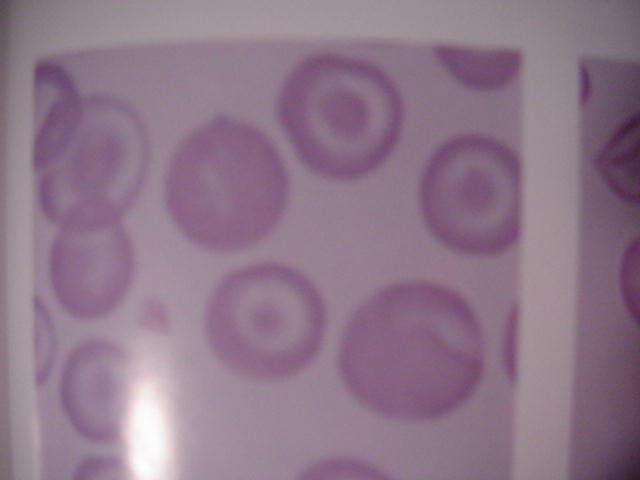 Sickle Cell Anemia
Howell-Jolly bodies may be seen in sickle cell anemia. 
These bodies are DNA that stain dark purple within the red blood cell.
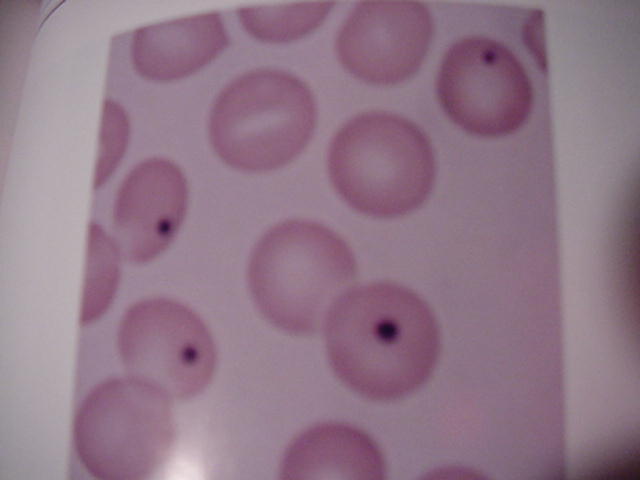 Basophilic Stippling
Basophilic stippling is granules of RNA seen within the red blood cell. 
The granules stain blue to purple.
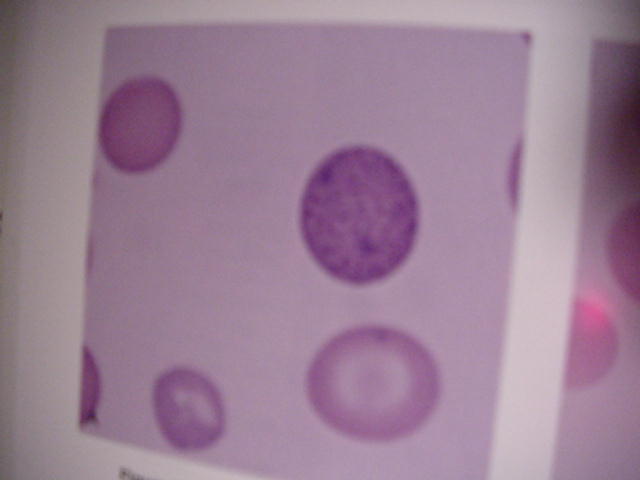 Schizocytes
Schizocytes are fragmented red blood cells present on the peripheral smear of sickle cell anemia.  	
They are many shapes and sizes and may have pointed                    extremities.
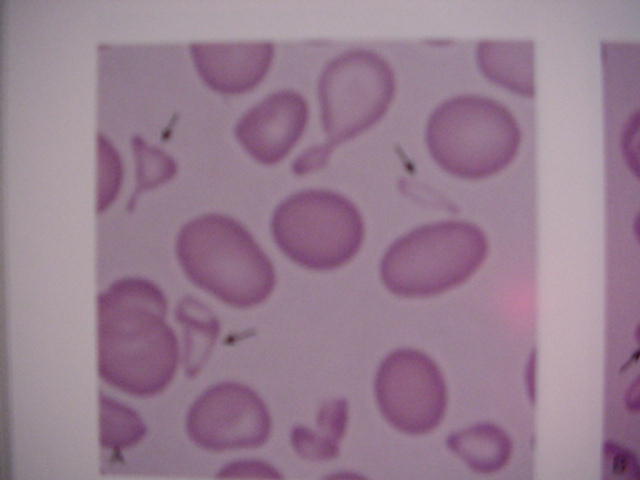 Nucleated Red Blood Cells
These red blood cells are released from the bone marrow early into the blood stream, due to the need for oxygen. 
Normal red blood cells do not contain a nucleus on a peripheral smear.
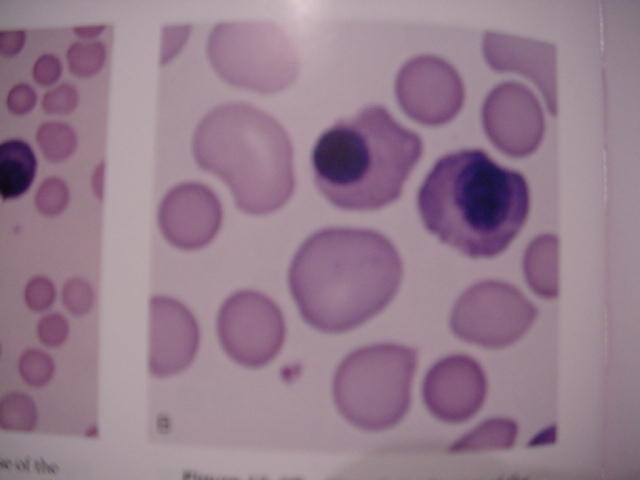 Sickle Cell Anemia
Note the sickle shaped red blood cell.
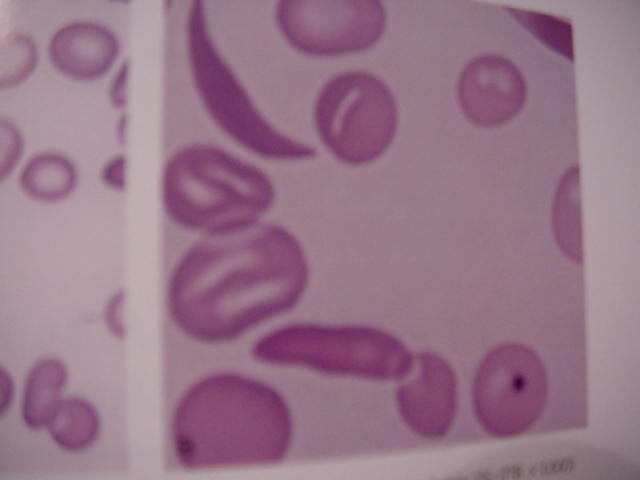 Sickle Cell Crisis
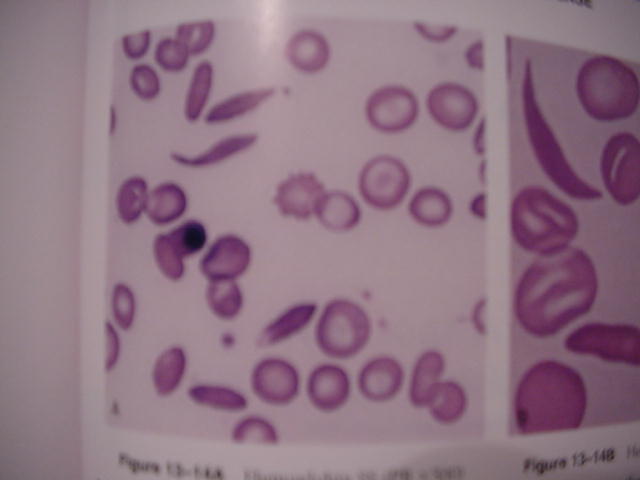